CS 4730Distributed Systems
Networking Overview / Primer
Revised 9/13/24
Network Layer
2
Function:
Route packets end-to-end on a network, through multiple hops
Key challenge:
How to represent addresses
How to route packets
Scalability
Convergence
Application
Presentation
Session
Transport
Network
Data Link
Physical
Routers, Revisited
3
How to connect multiple LANs?
LANs may be incompatible
Ethernet, Wifi, etc…
Connected networks form an internetwork
The Internet is the best-known example
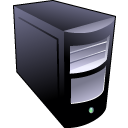 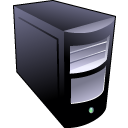 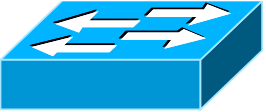 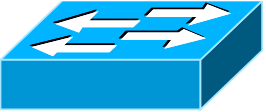 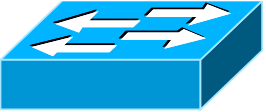 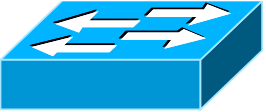 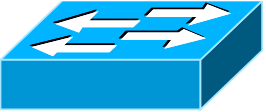 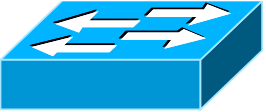 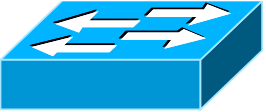 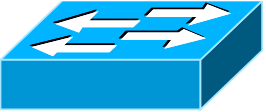 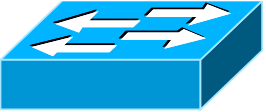 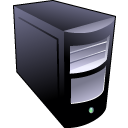 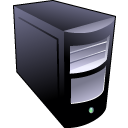 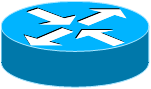 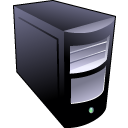 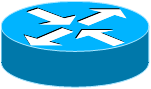 Routers
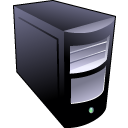 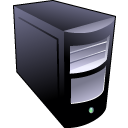 Structure of the Internet
4
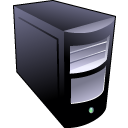 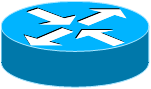 Network 3
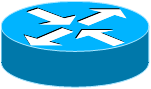 Network 1
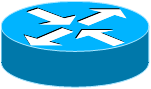 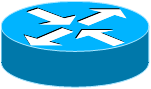 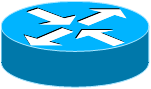 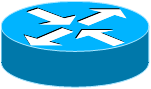 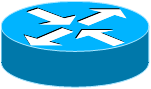 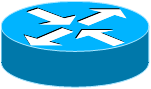 Network 4
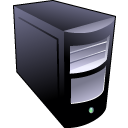 Network 2
Ad-hoc interconnection of networks
No organized topology
Vastly different technologies, link capacities
Packets travel end-to-end by hopping through networks
Routers “peer” (connect) different networks
Different packets may take different routes
Internetworking Issues
5
Naming / Addressing
How do you designate hosts?
Routing
Must be scalable (i.e. a switched Internet won’t work)
Service Model
What gets sent?
How fast will it go?
What happens if there are failures?
Must deal with heterogeneity
Remember, every network is different
Internet Service Model
Best-effort (i.e. things may break)
Store-and-forward datagram network

Lowest common denominator
Outline
6
Addressing
Class-based
CIDR
IPv4 Protocol Details
Packed Header
Fragmentation
IPv6
Possible Addressing Schemes
7
Flat
e.g., each host is identified by a 48-bit MAC address
Router needs an entry for every host in the world
Too big
Too hard to maintain (hosts come and go all the time)
Hierarchy
Addresses broken down into segments
Each segment has a different level of specificity
Example: Telephone Numbers
8
1-617-373-2177
3278
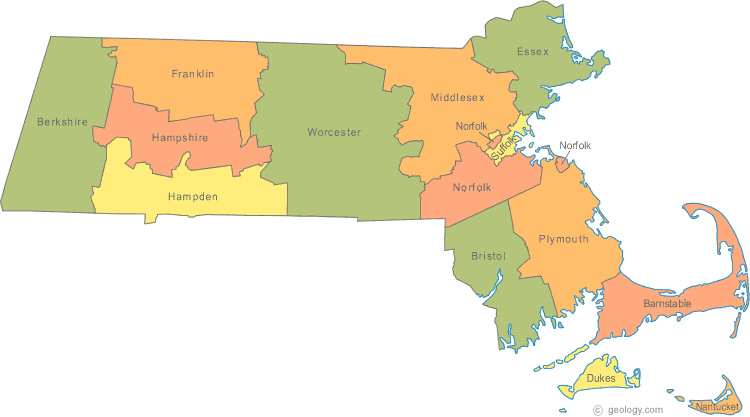 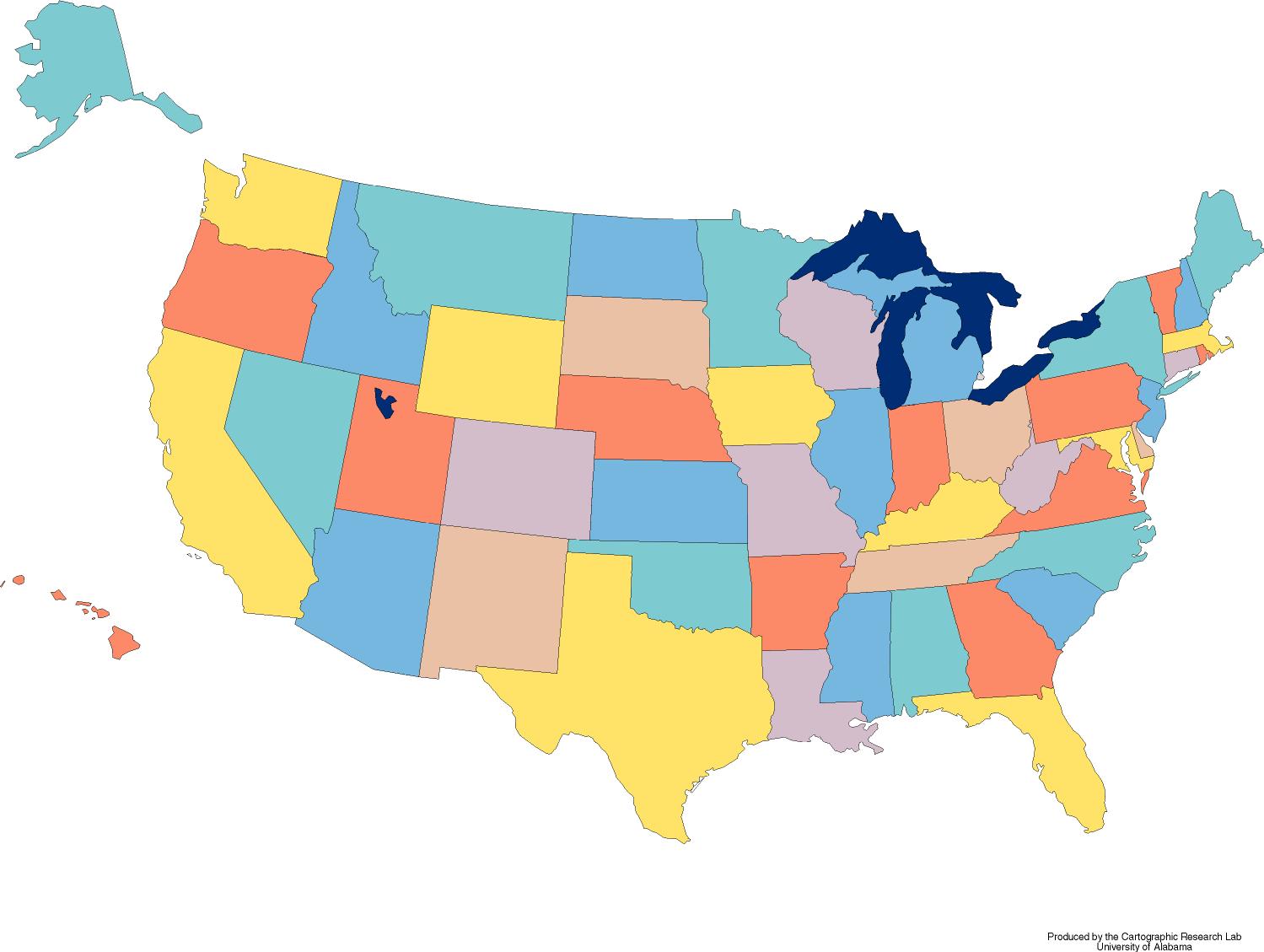 Very General
Very Specific
Updates are Local
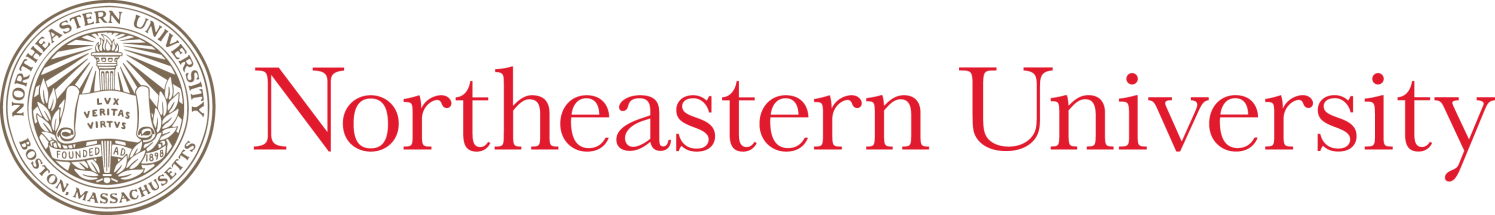 West Village G
Room 213
West Village H
Room 248
Binary Hierarchy Example
9
1**
Datagram, Destination = 101
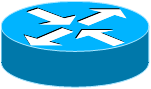 10*
100
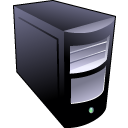 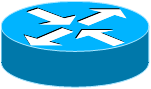 101
11*
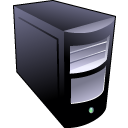 0**
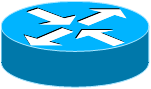 110
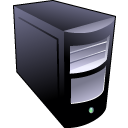 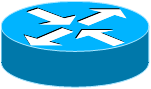 00*
000
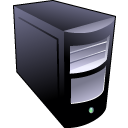 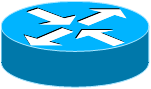 111
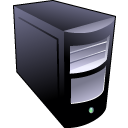 01*
001
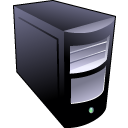 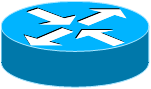 010
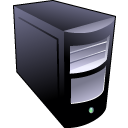 011
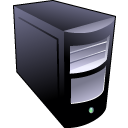 IP Addressing
10
IPv4: 32-bit addresses
Usually written in dotted notation, e.g., 192.168.21.76
Each number is a byte
Stored in Big Endian (Network Byte) order
31
24
0
8
16
76
168
Decimal
192
21
4C
A8
C0
15
Hex
01001100
10101000
Binary
11000000
00010101
IP Addressing and Forwarding
11
Routing Table Requirements
For every possible IP, give the next hop
But for 32-bit addresses, 232 possibilities!
Too slow: 4 * 10GE ports needs 176Gbps memory bandwidth
DRAM is 1-6 Gbps, TCAM is faster but 400x more expensive than DRAM
Hierarchical address scheme
Separate the address into a network and a host
0
31
Pfx
Network
Host
Known by all routers
Known by edge (LAN) routers
IP Address Naming Hierarchy
12
Original, Old School Method
Modern Method
Class-based hierarchy
First three bits of the IP address are the prefix
Each prefix denotes:
Class of network
Size of the network
The “name” or prefix of the network
Classless Interdomain Routing (CIDR)
Classes of IP Addresses
13
24
16
31
8
0
1
Example: MIT
18.*.*.*
Class A
0
Ntwk
Host
1-126
8
0
2
16
24
31
Example: NU
129.10.*.*
Class B
10
Network
Host
128-191
16
8
0
3
24
31
Example:
216.63.78.*
Class C
110
Network
Host
192-223
Two Level Hierarchy
14
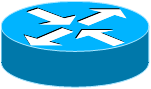 Pfx
Network
Host
…
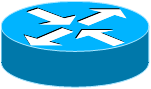 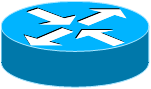 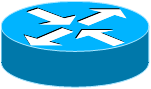 Subtree size determined by network class
…
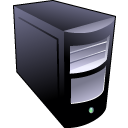 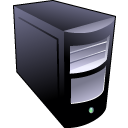 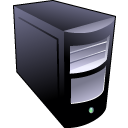 Class Sizes
15
Too many network IDs
Too small to be useful
Way too big
Subnets
16
Problem: need to break up large A and B classes
Solution: add another layer to the hierarchy
From the outside, appears to be a single network
Only 1 entry in routing tables (this becomes an issue)
Internally, manage multiple subnetworks
Split the address range using a subnet mask
Subnet Mask is 255.255.192.0
Pfx
Ntwk
Subnet
Host
11111111 11111111 11000000 00000000
Subnet Mask:
Class B uses 16 bits total for the network name
10 means this is a class B network
Subnet Example
17
IP Address:
10110101 11011101 01010100 01110010
Extract network:
Subnet mask is 255.255.192.0
Network Mask:
& 11111111 11111111 00000000 00000000
Result:
10110101 11011101 00000000 00000000
IP Address:
10110101 11011101 01010100 01110010
Extract subnetwork:
Subnet Mask:
& 11111111 11111111 11000000 00000000
Result:
10110101 11011101 01000000 00000000
IP Address:
10110101 11011101 01010100 01110010
Extract host:
Subnet Mask:
& ~(11111111 11111111 11000000 00000000)
Result:
00000000 00000000 00010100 01110010
N-Level Subnet Hierarchy
18
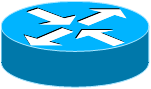 Pfx
Network
Subnet
Host
…
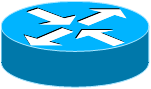 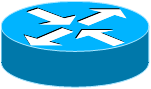 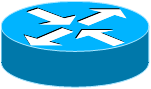 Tree does not have a fixed depth
Increasingly specific subnet masks
…
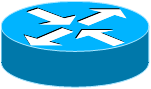 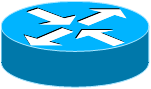 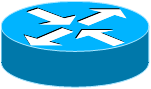 Subtree size determined by length of subnet mask
…
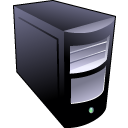 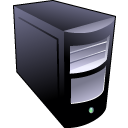 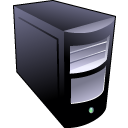 Example Routing Table
19
Question: 128.42.222.198 matches four rows
Which router do we forward to?
Longest prefix matching
Use the row with the longest number of 1’s in the mask
This is the most specific match
Subnetting Revisited
20
Question: does subnetting solve all the problems of class-based routing?

NO

Classes are still too coarse
Class A can be subnetted, but only 126 available
e.g., company w/ a Class A and subnets to multiple locations has only 1 routing table entry
Class C is too small
Class B is nice, but there are only 16,398 available
Routing tables are still too big
2.1 million entries per router
IP Address Naming Hierarchy
21
Original, Old School Method
Modern Method
Class-based hierarchy
First three bits of the IP address are the prefix
Each prefix denotes:
Class of network
Size of the network
The “name” or prefix of the network
Classless Interdomain Routing (CIDR)
Each network is assigned a bitmask
The bitmask separates the network “name” portion of the IP address from the host portion
Classless Inter Domain Routing
22
CIDR, pronounced ‘cider’
Key ideas:
Get rid of IP classes
Use bitmasks for all levels of routing
Aggregation to minimize FIB (Forwarding Information Base)
Arbitrary split between network and host
Specified as a bitmask or prefix length
Example: Northeastern
129.10.0.0 with netmask 255.255.0.0
129.10.0.0 / 16
Example CIDR Routing Table
23
Hole in the Routing Table: No coverage for 96 – 127
Missing entry: 207.46.96.0/19
Aggregation with CIDR
24
Original use: aggregating class C ranges
One organization given contiguous class C ranges
Example: Microsoft, 207.46.192.* – 207.46.255.*
Represents 26 = 64 class C ranges
Specified as CIDR address 207.46.192.0/18
31
24
0
8
16
0
46
Decimal
207
192
00
2E
CF
C0
Hex
xxxxxxxx
00101110
Binary
11001111
11xxxxxx
14 Arbitrary Bits
18 Bits Frozen By Netmask
CIDR Aggregation Example
25
Same length netmask
All bits match except for the last one
Same port
18
11001111 00101110 00****** ********
Port 1
207.46.0.0
17
11001111 00101110 0******* ********
Port 1
207.46.0.0
Aggregation allows multiple routes to be compressed together to shrink the size of the routing table
Size of CIDR Routing Tables
26
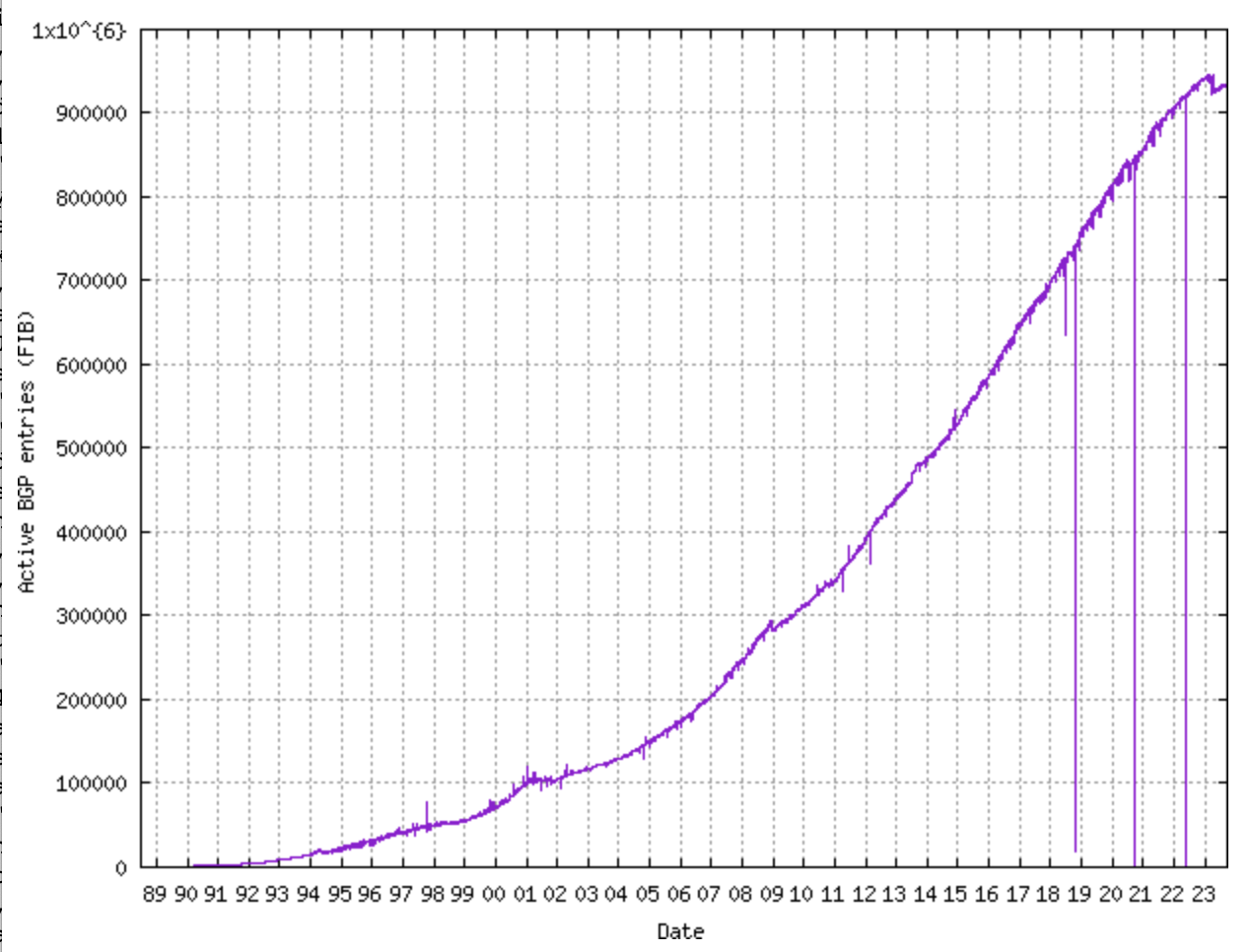 From www.cidr-report.org
CIDR has kept IP routing table sizes in check
Currently ~900,000 entries for a complete IP routing table
Only required by backbone routers
Takeaways
27
Hierarchical addressing is critical for scalability
Not all routers need all information
Limited number of routers need to know about changes
Non-uniform hierarchy useful for heterogeneous networks
Class-based addressing is too course
CIDR improves scalability and granularity
Implementation challenges
Longest prefix matching is more difficult than schemes with no ambiguity
How Do You Get IPs?
28
IP address ranges controlled by IANA



Internet Assigned Number Authority
Roots go back to 1972, ARPANET, UCLA
Today, part of ICANN
IANA grants IPs to regional authorities
ARIN (American Registry of Internet Numbers) may grant you a range of IPs
You may then advertise routes to your new IP range
There are now secondary markets, auctions, …
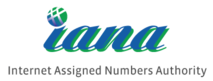 Outline
29
Addressing
Class-based
CIDR
IPv4 Protocol Details
Packed Header
Fragmentation
IPv6
IP Datagrams
30
IP Datagrams are like a letter
Totally self-contained
Include all necessary addressing information
No advanced setup of connections or circuits
12
31
24
0
4
8
16
19
Datagram Length
HLen
Version
DSCP/ECN
Offset
Identifier
Flags
Checksum
TTL
Protocol
Source IP Address
Destination IP Address
Options (if any, usually not)
Data
IP Header Fields: Word 1
31
Version: 4 for IPv4
Header Length: Number of 32-bit words (usually 5)
Type of Service: Priority information (unused)
Datagram Length: Length of header + data in bytes
12
31
24
0
4
8
16
19
Datagram Length
HLen
Version
DSCP/ECN
Offset
Identifier
Flags
Checksum
TTL
Protocol
Limits packets to 65,535 bytes
Source IP Address
Destination IP Address
Options (if any, usually not)
Data
IP Header Fields: Word 3
32
Time to Live: decremented by each router
Used to kill looping packets
Protocol: ID of encapsulated protocol
6 = TCP, 17 = UDP
Checksum
12
31
24
0
4
8
16
19
Datagram Length
HLen
Version
DSCP/ECN
Offset
Identifier
Flags
Checksum
TTL
Protocol
Used to implement trace route
Source IP Address
Destination IP Address
Options (if any, usually not)
Data
IP Header Fields: Word 4 and 5
33
Source and destination address
In theory, must be globally unique
In practice, this is often violated
12
31
24
0
4
8
16
19
Datagram Length
HLen
Version
DSCP/ECN
Offset
Identifier
Flags
Checksum
TTL
Protocol
Source IP Address
Destination IP Address
Options (if any, usually not)
Data
Problem: Fragmentation
34
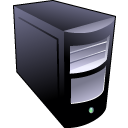 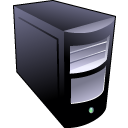 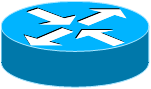 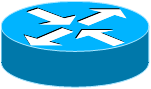 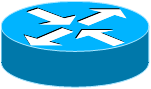 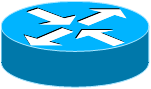 MTU = 4000
MTU = 2000
MTU = 1500
3
4
Datagram
Dgram1
Dgram2
1
2
Problem: each network has its own Maximum Transmission Unit (MTU)
DARPA principles: networks allowed to be heterogeneous
Minimum MTU may not be known for a given path
IP Solution: fragmentation
Split datagrams into pieces when MTU is reduced
Reassemble original datagram at the receiver
IP Header Fields: Word 2
35
Identifier: a unique number for the original datagram
Flags: M flag, i.e. this is the last fragment
Offset: byte position of the first byte in the fragment
Divided by 8
12
31
24
0
4
8
16
19
Datagram Length
HLen
Version
TOS
Offset
Identifier
Flags
Checksum
TTL
Protocol
Source IP Address
Destination IP Address
Options (if any, usually not)
Data
Fragmentation Example
36
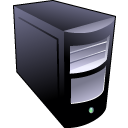 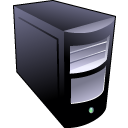 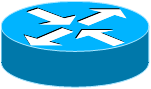 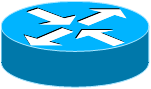 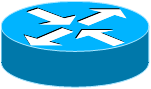 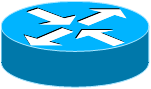 MTU = 4000
MTU = 2000
MTU = 1500
Length = 1996, M = 1,
ID=123, Offset = 0
IP
Data
1976
+ 1824
= 3800
ID = 123 Length = 3820, M = 0
1976
20
IP Hdr
Data
3800
20
Length = 1844, M = 0,
ID = 123, Offset = 247
Why 247? Offset is the previous length divided by 8
IP
Data
1824
20
Fragmentation Example
37
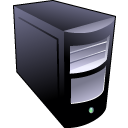 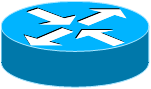 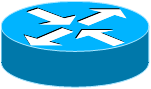 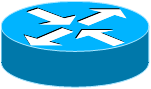 MTU = 2000
MTU = 1500
Length = 1996, M = 1,
ID = 123, Offset = 0
Length = 1500, M = 1,
ID = 123, Offset = 0
Length = 1500, M = 1,
ID = 123, Offset = 247
IP
Data
IP
Data
20
1480
1976
20
IP
Data
Length = 516, M = 1,
ID = 123, Offset = 185
20
1480
1480
+ 496
= 1976
Length = 1844, M = 0,
ID = 123, Offset = 247
Length = 364, M = 0,
ID = 123, Offset = 432
IP
Data
496
20
IP
Data
IP
Data
1824
20
344
20
IP Fragment Reassembly
38
Length = 1500, M = 1, ID = 123, Offset = 0
Performed at destination
All fragments with matching IDs belong together
Sort them by offset for reconstruction
M = 0 fragment gives us total data size
364 – 20 + 432 * 8 = 3800
Challenges:
Out-of-order fragments
Missing fragments
Duplicate fragments
Overlapping fragments
Basically, memory management nightmare
IP
Data
20
1480
Length = 516, M = 1, ID = 123, Offset = 185
IP
Data
20
1480
IP
Data
Length = 1500, M = 1, ID = 123, Offset = 247
496
20
IP
Data
344
20
Length = 364, M = 0, ID = 123, Offset = 432
Fragmentation Concepts
39
Highlights many key Internet characteristics
Decentralized and heterogeneous
Each network may choose its own MTU
Connectionless datagram protocol
Each fragment contains full routing information
Fragments can travel independently, on different paths
Best effort network
Routers/receiver may silently drop fragments
No requirement to alert the sender
Most work is done at the endpoints
i.e. reassembly
Fragmentation in Reality
40
Fragmentation is expensive
Memory and CPU overhead for datagram reconstruction
Want to avoid fragmentation if possible
MTU discovery protocol
Send a packet with “don’t fragment” bit set
Keep decreasing message length until one arrives
May get “can’t fragment” error from a router, which will explicitly state the supported MTU
Router handling of fragments
Fast, specialized hardware handles the common case
Dedicated, general purpose CPU just for handling fragments
Fragmentation Exercise
41
Length = 1196, M = 1,
ID=123, Offset = 0
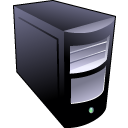 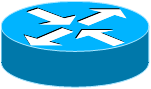 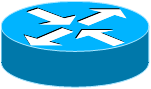 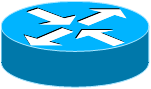 MTU = 2500
MTU = 1200
IP
Data
1176
20
1176
+ 1176
+     48
= 2400
Length = 1196, M = 1,
ID = 123, Offset = 147
ID = 123 Length = 2420, M = 0
IP
Data
IP Hdr
Data
1176
20
2400
20
Length = 68, M = 0,
ID = 123, Offset = 294
IP
Data
48
20
Outline
42
Addressing
Class-based
CIDR
IPv4 Protocol Details
Packed Header
Fragmentation
IPv6
The IPv4 Address Space Crisis
43
Problem: the IPv4 address space is too small
232 = 4,294,967,296 possible addresses
Less than one IP per person
Parts of the world have already run out of addresses
IANA assigned the last /8 block of addresses in 2011
IPv6
44
IPv6, first introduced in 1998
128-bit addresses
4.8 * 1028 addresses per person
Address format
8 groups of 16-bit values, separated by ‘:’
Leading zeroes in each group may be omitted
Groups of zeroes can be omitted using ‘::’

2001:0db8:0000:0000:0000:ff00:0042:8329
2001:0db8:0:0:0:ff00:42:8329
2001:0db8::ff00:42:8329
IPv6 Trivia
45
Who knows the IP for localhost?
127.0.0.1

What is localhost in IPv6?
::1
IPv6 Header
46
Double the size of IPv4 (320 bits vs. 160 bits)
12
31
24
0
4
8
16
19
Flow Label
DSCP/ECN
Version
Hop Limit
Datagram Length
Next Header
Source IP Address
Groups packets into flows, used for QoS
Version = 6
Same as IPv4
Same as Protocol in IPv4
Same as IPv4
Same as TTL in IPv4
Destination IP Address
Differences from IPv4 Header
47
Several header fields are missing in IPv6
Header length – rolled into Next Header field
Checksum – was useless, so why keep it
Identifier, Flags, Offset
IPv6 routers do not support fragmentation
Hosts are expected to use path MTU discovery
Reflects changing Internet priorities
Today’s networks are more homogeneous
Instead, routing cost and complexity dominate
No security vulnerabilities due to IP fragments
Performance Improvements
48
No checksums to verify
No need for routers to handle fragmentation
Simplified routing table design
Address space is huge
Different role for CIDR
Standard subnet size is 264 addresses
Simplified auto-configuration
Neighbor Discovery Protocol
Used by hosts to determine network ID
Host ID can be random!
Deployment Challenges
49
HTTP, FTP, SMTP, RTP, IMAP, …
TCP, UDP, ICMP
IPv4
Ethernet, 802.11x, DOCSIS, …
Fiber, Coax, Twisted Pair, Radio, …
Switching to IPv6 is a whole-Internet upgrade
All routers, all hosts
ICMPv6, DHCPv6, DNSv6
June 2012: 0.2% of global traffic was IPv6; Today ~33%
IPv6 Growth seen from Google
50
[Speaker Notes: https://www.google.com/intl/en/ipv6/statistics.html]
Consequences of IPv6
51
Beware unintended consequences of IPv6
Example: IP blocklists
Currently, blocklists track IPs of spammers/bots
Few IPv4 addresses mean list sizes are reasonable
Hard for spammers/bots to acquire new IPs
Blocklists will not work with IPv6
Address space is enormous
Acquiring new IP addresses is trivial
Additional IPv6 Features
52
Source Routing
Host specifies the route to wants packet to take
Mobile IP
Hosts can take their IP with them to other networks
Use source routing to direct packets
Privacy Extensions
Randomly generate host identifiers
Make it difficult to associate one IP to a host
Jumbograms
Support for 4Gb datagrams
Transitioning to IPv6
53
How do we ease the transition from IPv4 to IPv6?
Today, most network edges are IPv6 ready
Windows/OSX/iOS/Android all support IPv6
Your wireless access point probably supports IPv6
The Internet core is hard to upgrade
… but a IPv4 core cannot route IPv6 traffic
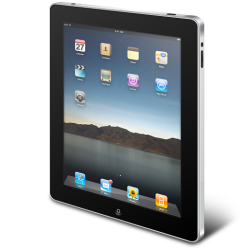 IPv6 Ready
IPv6 Ready
IPv4 Only :(
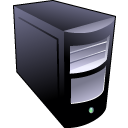 IPv6 Packets
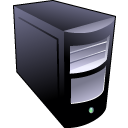 Business
Network
Home
Network
Core
Internet
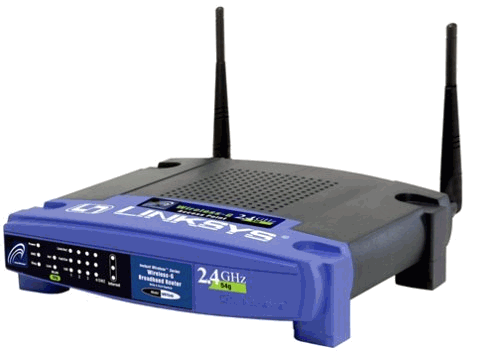 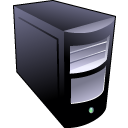 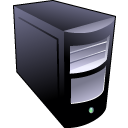 Transition Technologies
54
How do you route IPv6 packets over an IPv4 Internet?
Transition Technologies
Use tunnels to encapsulate and route IPv6 packets over the IPv4 Internet
Several different implementations
6to4
IPv6 Rapid Deployment (6rd)
Teredo
… etc.
6to4 Basics
55
Problem: you’ve been assigned an IPv4 address, but you want an IPv6 address
Your ISP can’t or won’t give you an IPv6 address
You can’t just arbitrarily choose an IPv6 address
Solution: construct a 6to4 address
6to4 addresses always start with 2002::
Embed the 32-bit IPv4 inside the 128-bit IPv6 address
IPv4:
0
46.
207.
192.
IPv6:
C0 00:
CF 2E:
20 02:
0000
Routing from 6to4 to 6to4
56
How does a host using 6to4 send a packet to another host using 6to4?
Dest: 16.79.8.0
Dest: 2002:104F:0800::
IPv4
Internet
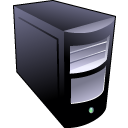 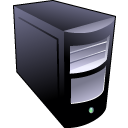 IPv4 – 16.79.8.0
IPv6 – 2002:104F:0800::
IPv4 – 207.46.192.0
IPv6 – 2002:CF2E:C000::
Routing from 6to4 to Native IPv6
57
Dest: 192.88.99.1
Dest: 1893:92:13:99::
IPv4
Internet
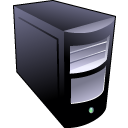 IPv4 – 192.88.99.1
IPv6 – 2002:: /16
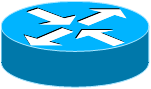 IPv4 – 207.46.192.0
IPv6 – 2002:CF2E:C000::
IPv6
Internet
Special, anycasted IPv4 address for
6to4 Relay Routers
Many ISPs provide 6to4 relay routers
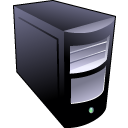 IPv6 – 1893:92:13:99::
Routing from Native IPv6 to 6to4
58
IPv4
Internet
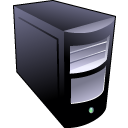 Dest: 207.46.192.0
IPv4 – 192.88.99.1
IPv6 – 2002:: /16
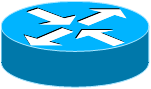 IPv4 – 207.46.192.0
IPv6 – 2002:CF2E:C000::
IPv6
Internet
Dest: 2002:CF2E:C000::
Use normal IPv6 routing to reach a 6to4 relay router
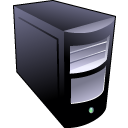 IPv6 – 1893:92:13:99::
Problems with 6to4
59
Uniformity
Not all ISPs have deployed 6to4 relays
Quality of service
Third-party 6to4 relays are available
…but, they may be overloaded or unreliable
Reachability
6to4 doesn’t work if you are behind a NAT
Possible solutions
IPv6 Rapid Deployment (6rd)
Each ISP sets up relays for its customers
Does not leverage the 2002:: address space
Teredo
Tunnels IPv6 packets through UDP/IPv4 tunnels
Can tunnel through NATs, but requires special relays
What transition technologies do we see today?
60
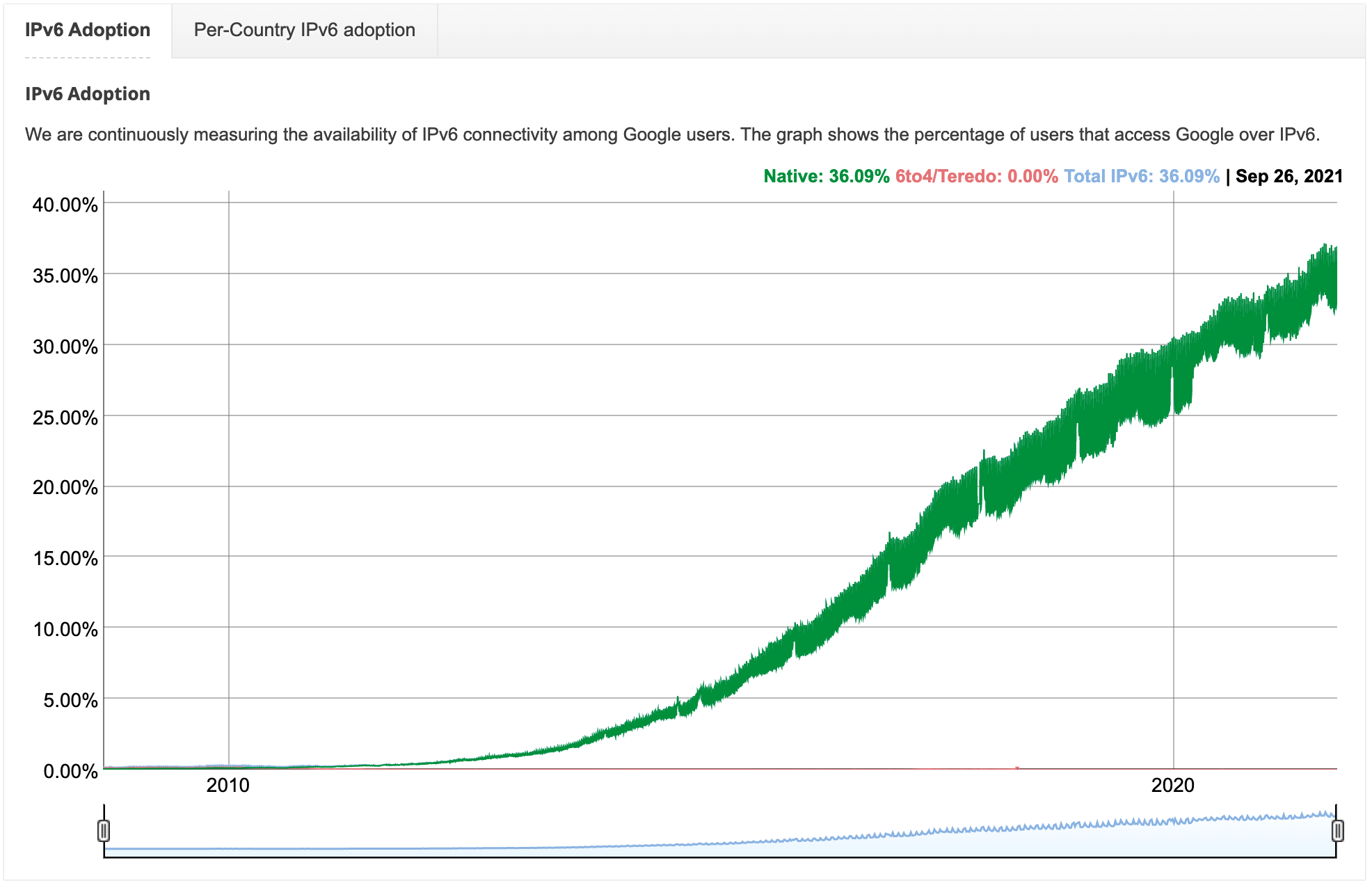 Why?
Widespread prevalence of dual stacks
CS 4700 / 5700Network Fundamentals
Transport Layer
(UDP, but mostly TCP)
Revised 2/20/24
Why does the Transport Layer exist
UDP and TCP Sockets Semantics
Reading a socket: recv semantics
Resources
Transport Layer
62
Transport Layer
63
Function:
Demultiplexing of data streams
Optional functions:
Creating long lived “connections”
Reliable, in-order packet delivery
Error detection
Flow and congestion control
Key challenges:
Detecting and responding to congestion
Balancing fairness against high utilization
Application
Presentation
Session
Transport
Network
Data Link
Physical
Outline
64
UDP
TCP
Header Format, Semantics
Connection Lifecycle, Sequence Numbers
Error Detection and Recovery
TCP Options
The Case for Multiplexing
65
Datagram network
No circuits
No connections
Clients run many applications at the same time
Who to deliver packets to?
IP header “protocol” field
8 bits = 256 concurrent streams
Insert Transport Layer to handle demultiplexing
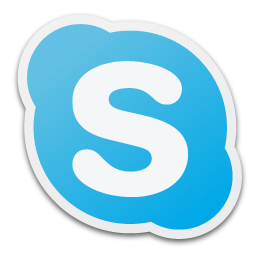 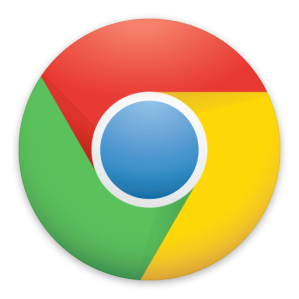 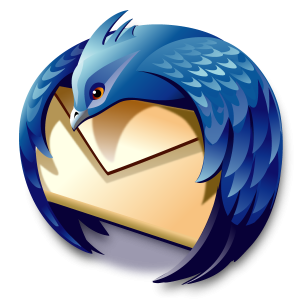 Transport
Network
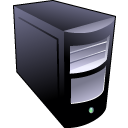 Data Link
Physical
Packet
Demultiplexing Traffic
66
Host 1
Host 2
Host 3
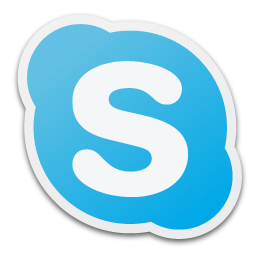 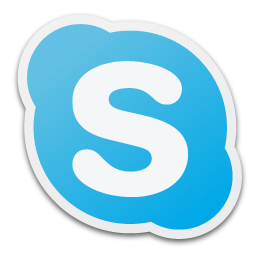 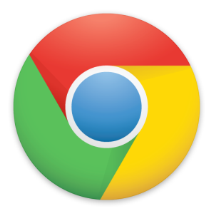 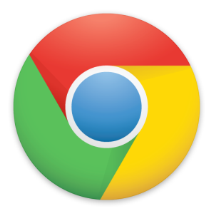 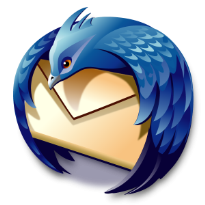 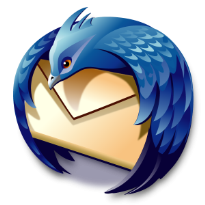 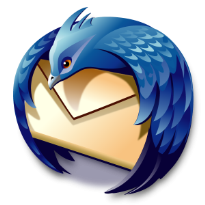 Application
P1
P2
P3
P4
P5
P6
P7
Transport
Network
Applications share the same network
Server applications communicate with multiple clients
Unique port for each application
Endpoints identified by <src_ip, src_port, dest_ip, dest_port>
Layering
67
Host 1
Host 2
Router
Application
Application
Transport
Transport
Network
Network
Network
Data Link
Data Link
Data Link
Physical
Physical
Physical
Lowest level end-to-end protocol (in theory)
Transport header only read by source and destination
Routers view transport header as payload
Layers communicate peer-to-peer
User Datagram Protocol (UDP)
68
31
0
16
Destination Port
Source Port
Checksum
Payload Length
Simple, connectionless datagram
C sockets: SOCK_DGRAM
Port numbers enable demultiplexing
16 bits = 65535 possible ports
Port 0 is invalid
Checksum for error detection
Detects (some) corrupt packets
Does not detect dropped, duplicated, or reordered packets
Usage Example (Python)
69
No “connection”, UDP sockets are mostly stateless.
One UDP socket may send to many destinations.
Sending on a client socket
import socket
sock = socket.socket(socket.AF_INET, socket.SOCK_DGRAM)
sock.sendto(“message”, (“127.0.0.1”, 3456))
Receiving on a server socket
OS needs to be told what port this application is listening to
import socket
sock = socket.socket(socket.AF_INET, socket.SOCK_DGRAM)
sock.bind((“127.0.0.1”, 3456))
data, addr = sock.recvfrom(2048)
One UDP socket may receive from multiple destinations
UDP Socket Semantics
70
Sending
Receiving
sock.sendto(msg1, destination)
sock.sendto(msg2, destination)
sock.sendto(msg3, destination)
data, addr = sock.recvfrom(2048) #msg1
data, addr = sock.recvfrom(2048) #msg2
data, addr = sock.recvfrom(2048) #msg3
Src Prt
Dst Prt
msg1
UDP Header
Src Prt
Dst Prt
msg2
Datagram 1:
Src Prt
Dst Prt
msg3
Datagram 2:
Datagram 3:
UDP Socket Semantics
71
Sending a buffer will produce exactly one datagram containing the data from the buffer
Warning: UDP datagrams may hold up to 65,000 bytes of data…
If len(UDP datagram) > MTU, IP will need to fragment it

Receiving will return exactly one, full datagram
Not a partial datagram, not >1 datagrams
Uses for UDP
72
Invented after TCP
Why?
Not all applications can tolerate TCP
Custom protocols can be built on top of UDP
Reliability? Strict ordering?
Flow control? Congestion control?
Examples
RTMP – real-time media streaming (e.g. voice, video)
uTP – “microtransport” protocol used by BitTorrent
QUIC – app-level transport protocol developed by Google to speed up HTTP
Outline
73
UDP
TCP
Header Format, Semantics
Connection Lifecycle, Sequence Numbers
Error Detection and Recovery
TCP Options
Transmission Control Protocol
74
Reliable, in-order, bi-directional byte streams
Port numbers for demultiplexing
Virtual circuits (connections)
Flow control
Congestion control, approximate fairness
4
31
0
16
Source Port
Destination Port
Sequence Number
Acknowledgement Number
HLen
Advertised Window
Flags
Urgent Pointer
Checksum
Options
TCP Header Fields
75
4
31
0
16
Used to detect out of order, duplicate, and missing packets
Source Port
Destination Port
Sequence Number
Acknowledgement Number
HLen
Advertised Window
Flags
Header length. Default length is 20 bytes, but may be longer with options.
Urgent Pointer
Checksum
Options
Used for flow control (protecting the receiver from overloading)
Used for connection establishment (SYN), acknowledgement (ACK), connection close (FIN), and errors (RST).
Not used.
Usage Example
TCP is stateful, connections must be formed
One TCP socket only sends over one connection
76
Sending on a client socket
import socket
sock = socket.socket(socket.AF_INET, socket.SOCK_STREAM)
sock.connect((“127.0.0.1”, 3456))
sock.sendall(“message”)
OS needs to be told what port this application is listening to
Receiving on a server socket
import socket
sock = socket.socket(socket.AF_INET, socket.SOCK_STREAM)
sock.bind((“127.0.0.1”, 3456))
sock.listen()
conn, addr = sock.accept()
data = conn.recv(2048)
Socket “listens” for incoming connections
Accept spawns a second socket
TCP Socket Semantics
77
Sending
sock.send(msg1)
sock.send(msg2)
sock.send(msg3)
Src Prt
Src Prt
Src Prt
Dst Prt
Dst Prt
Dst Prt
msg1 + msg2 + msg3
msg1
msg1 + msg2a
TCP Header
Src Prt
Src Prt
Dst Prt
Dst Prt
msg2
msg2b + msg3
Segment 1:
Segment 1:
Segment 1:
Src Prt
Dst Prt
msg3
Segment 2:
Segment 2:
Segment 3:
TCP Socket Semantics
78
Sending
Receiving
sock.send(msg1)
sock.send(msg2)
sock.send(msg3)
data = sock.recv(2048)
msg1
msg3
msg2
TCP Socket Semantics
79
Sending a buffer may produce any number of segments
In practice, TCP tries to optimize by putting close to 1460 bytes in each segment
But this is not true under all circumstances

Receiving may return any number of data bytes
Could return part of a segment…
Or a full segment…
Or multiple segments…
send* semantics
80
send(bytes), sendto(bytes, addr): send data bytes to the socket
TCP 
Multiple TCP segments sent depending number of bytes and max size packet in the Data Link, e.g., Ethernet max size is 1500 bytes less headers for IP and TCP
UDP
A single datagram is sent at one time up to bytes long(up to 65535 bytes → BEWARE MAX ethernet packet size only holds 1472 bytes) 
No guarantee a sent datagram will be delivered
recv* semantics
81
Socket semantics are somewhat similar to File I/O semantics
recv(size), recvfrom(size): size = maximum amount of data that can be read at once
TCP 
No guarantee to receive all the data sent in a single read, but all data will arrive
UDP
A single datagram is read at one time (up to 65535 bytes → BEWARE MAX ethernet packet size only holds 1472 bytes) 
No guarantee a sent datagram will be received
Asynchronous communication
82
recv() is a blocking call
It waits until the socket has something to read
If nothing is there, it waits forever
OK if the communication is synchronous
client sends, server responds, client sends, server responds, …
But what is the client doesn’t know when the message will arrive or needs to read multiple open sockets or look for multiple messages 
More on this on Friday
UDP sockets are naturally asynchronous
83
UDP sockets `bind` to a port, NOT to (address, port) 
UDP ‘bind’ delivers packets from any host sending to the port

Challenge: what is the source IP address and port of the sending host?
Does the app care about this packet from this host
`revcfrom()` returns the data and the source IP and port of the sender

`sendto(data, address)’ does the for sending
address is (dest_IPaddr, dest_port)
Idleness, or how to get more work from the server
84
Recall, recv*() is a blocking call
If messages are not arriving frequently, the code is blocked from continuing
App goes idle
Can impact performance
Commonly addressed by:
Using `select()` or `poll()`; single threaded solutions
MUCH simpler to reason and debug
Performance lower than tuned threaded solutions
Threading 
MUCH MORE complicated to debug
MUCH higher performance when Tuned CORRECTLY
For our next class:
85
Review the material(s) on the schedule for Week 3
86
Examples in Python
Resources & examples — all on the course website
87
The web has tons of examples. If the one’s below don’t work for you, look for others.
C
Beej’s Guide to Network Programming: https://beej.us/guide/bgnet/html/ 
TCP echo server example: https://www.geeksforgeeks.org/tcp-server-client-implementation-in-c/ 
UDP echo server example: https://www.geeksforgeeks.org/udp-client-server-using-connect-c-implementation/ 
Python
Socket Programming HOWTO: https://docs.python.org/3/howto/sockets.html 
TCP echo server (1st example): https://docs.python.org/3/library/socket.html#example 
UDP echo server (nice design, but needs to be converted to Python3): https://svn.python.org/projects/python/trunk/Demo/sockets/udpecho.py 
Java
Distributed Systems text: Chapters 3 and 4
TCP echo server: https://www.geeksforgeeks.org/socket-programming-in-java/ 
UDP echo server: https://www.baeldung.com/udp-in-java , https://www.geeksforgeeks.org/working-udp-datagramsockets-java/
Connection setup, a.k.a. the three-way handshake
Establish connection state
Data transfer
Sequence numbers for reliable, in-order delivery
Perform flow control
Connection close
Free resources
Phases of TCP
88
Connection Setup
89
Why do we need connection setup?
To establish state on both hosts
Most important state: sequence and acknowledgement numbers
Count the number of bytes that have been sent
Initial value chosen at random
Why?
Important TCP flags (1 bit each)
SYN – synchronization, used for connection setup
ACK – acknowledge received data
FIN – finish, used to tear down connection
Three Way Handshake
90
Client
Server
Seq #
Ack#
Seq #
Ack #
C
?
<SYN, Seq # C, Ack # ?>
S
C
<SYN/ACK, Seq # S, Ack # C+1>
C+1
S
<ACK, Seq # C+1, Ack # S+1>
S+1
C+1
Why
Sequence # +1?
Each side:
Notifies the other of starting sequence number
ACKs the other side’s starting sequence number (+1)
Sequence # must increment on receiving a SYN
[Speaker Notes: 211]
Why Random Initial Sequence Numbers?
91
Connection confusion
How to disambiguate connections from the same host?
Random sequence numbers
Preventing packet injection
How Kevin Mitnick hacked into the SDSC
Need good random number generators!
Connection state management
Each SYN allocates state on the server
SYN flood is a common denial of service attack
Solution: SYN cookies
Connection setup, a.k.a. the three-way handshake
Establish connection state
Data transfer
Sequence numbers for reliable, in-order delivery
Perform flow control
Connection close
Free resources
Phases of TCP
92
Data Transfer
93
TCP uses a byte stream abstraction
Initial, random values selected during setup
Each byte in each stream is numbered
32-bit value, wraps around
Byte stream broken down into segments (packets)
Size limited by the Maximum Segment Size (MSS, typically 1460 bytes)
Set to limit fragmentation
Each segment has a sequence number
17550
16050
14950
13450
Byte stream to send
Segment 8
Segment 9
Segment 10
Bidirectional Communication
94
Client
Server
Seq #
Ack#
Seq #
Ack #
7
23
23
7
<Seq # 7, Ack # 23> 1460 data bytes
Problem: this depicts a stop-and-wait protocol
Will not be able to utilize all available bandwidth
23
1467
<ACK, Seq # 753, Ack # 2927> 240 data bytes
<ACK, Seq # 23, Ack # 1467> 730 data bytes
1467
753
<ACK, Seq # 1467, Ack # 753> 1460 data bytes
753
2927
2927
993
Data and ACK in the same packet
Each side of the connection can send and receive
Different sequence numbers for each direction
Review from Layer 2: Stop and Wait Protocol
95
Simplest form of reliability
Example: Bluetooth
Problems?
Low utilization: can only have one segment in flight at any time
10Gbps link and 10ms delay
Need 100 Mb to fill the pipe
Assume packets are 1500B
1500B * (8b/1B) / 2 = 6000b = 0.006Mb
Utilization is 0.006%
Sender
Receiver
Timeout
Timeout
Segment
Retransmit Segment
Segment
ACK
[Speaker Notes: 10ms is one-way delay.  
Assume path is symmetrical. 2*10ms is round trip time. 
Can only send next packet after ACK is received.]
Review from Layer 2: Sliding Window
96
Allow multiple outstanding, un-ACKed segments
Number of un-ACKed segments is called the window
Receiver
Sender
Window
Segments
ACKs
Made famous by TCP
Flow Control
97
Problem: how big should the window be?
Too many packets may overwhelm the receiver
Size of the receiver's buffers may change over time
Solution: advertised window
Receiver tells the sender how big their buffer (the window) is
For window size n, sender may transmit n bytes without receiving an ACK
After each ACK, the window slides forward
Advertised window may go to zero!
Flow Control: View from the Sender Side
98
Packet Received
Packet Sent
Src. Port
Dest. Port
Src. Port
Dest. Port
Sequence Number
Sequence Number
Acknowledgement Number
Acknowledgement Number
HL
Adv. Window
HL
Flags
Flags
Adv. Window
Urgent Pointer
Urgent Pointer
Checksum
Checksum
sock.send()
Must be buffered until ACKed
Buffer of Bytes to Send
Outside Window
ACKed
Sent
To Be Sent
Window
[Speaker Notes: Each side acts and sender and receiver
Every message contains sequence number, even if payload length is zero
Every message contains acknowledgements, even if no data was received
Every message advertises the window size]
Sliding Window Example
1460
1460
1460
1460
1460
1460
1460
Buffer of Bytes to Send
Window = 3* MSS
Client
Server
<Seq # 2927> 1460 data bytes
<Seq # 4387> 1460 data bytes
<Seq # 5847> 1460 data bytes
<Seq # 7307> 1460 data bytes
<Seq # 1467> 1460 data bytes
<Seq # 7> 1460 data bytes
Seq #
Ack#
Seq #
Ack #
7
23
23
7
<ACK, Ack # 1467>
<ACK, Ack # 4387>
<ACK, Ack # 2927>
23
1467
23
2927
1467
23
23
4387
2927
23
23
5847
4387
23
23
7307
23
8767
99
What Should the Receiver ACK?
100
ACK every packet
Use cumulative ACK, where an ACK for sequence n implies ACKS for all k < n
Use negative ACKs (NACKs), indicating which packet did not arrive
Use selective ACKs (SACKs), indicating those that did arrive, even if not in order
SACK is an actual TCP extension
100
Sequence Numbers, Revisited
101
32 bits, unsigned
Why so big?
To avoid acknowledgement ambiguity in the window you need…
|Sequence # Space| > 2 * |Sending Window Size|
232 > 2 * 216
Ambiguous Window Example
Imagine that sequence numbers are 1-bit
Segments are numbered zero or one
Assume window size = 3 segments
<Seq # 0>
<Seq # 0>
<Seq # 1>
Client
<ACK, Ack # 0>
Which segment was acknowledged?
102
Connection setup, a.k.a. the three-way handshake
Establish connection state
Data transfer
Sequence numbers for reliable, in-order delivery
Perform flow control
Connection close
Free resources
Phases of TCP
103
Connection Tear Down
104
Client
Server
Either side can initiate tear down
Other side may continue sending data
Half open connection
shutdown()
Acknowledge the last FIN
Sequence number + 1
<FIN, Seq # X, Ack # Y>
<ACK, Seq # Y, Ack # X+1>
<FIN, Seq # Z, Ack # X+1>
<…> Data
<ACK, …>
<ACK, Seq # X+1, Ack # Z+1>
Error Detection and Recovery in TCP
105
Error Detection
106
Checksum detects (some) packet corruption
Computed over IP header, TCP header, and data
Corrupt packets are dropped
Sequence numbers catch sequence problems
Duplicates are ignored
Out-of-order packets are reordered or dropped
Out-of-Order (OoO) Delivery Example
Assume windows size = 3, all segments contain 1460 bytes of data
Assume OoO segments are buffered by the receiver
Ack # only increments in order
<Seq # 2927>
Client
Server
Seq #
Ack#
Seq #
Ack #
<Seq # 4387>
<Seq # 7307>
<Seq # 5847>
<Seq # 7>
Duplicate ACK
7
23
23
7
<Seq # 1467>
<ACK, Ack # 1467>
<ACK, Ack # 4387>
<ACK, Ack # 1467>
23
1467
23
1467
1467
23
23
4387
1467
23
23
5847
4387
23
Ack # catches up by two segments
Windows does not slide, no transmission
Window slides by two segments
23
7307
23
8767
107
Packet Loss Example
Assume windows size = 3, all segments contain 1460 bytes of data
Assume OoO segments are buffered by the receiver
Ack # only increments in order
<Seq # 2927>
<Seq # 1467>
Client
Server
Seq #
Ack#
Seq #
Ack #
<Seq # 4387>
<Seq # 7>
Duplicate ACK
7
23
23
7
<ACK, Ack # 1467>
<ACK, Ack # 1467>
<ACK, Ack # 1467>
23
1467
23
1467
1467
23
1467
23
23
1467
Windows does not slide, no transmission
1467
23
108
Client
Server
Seq #
Ack#
Seq #
Ack #
7
23
23
7
23
1467
23
1467
<Seq # 2927>
1467
23
<Seq # 1467>
<Seq # 4387>
<Seq # 1467>
<Seq # 2927>
<Seq # 4387>
<Seq # 7>
1467
23
23
1467
<ACK, Ack # 1467>
<ACK, Ack # 1467>
<ACK, Ack # 1467>
<ACK, Ack # 5847>
1467
23
Timeout, retransmit
23
5847
5847
23
Window slides by three segments
109
Error Detection
110
Checksum detects (some) packet corruption
Computed over IP header, TCP header, and data
Corrupt packets are dropped
Sequence numbers catch sequence problems
Duplicates are ignored
Out-of-order packets are reordered or dropped
Lost segments detected by sender
Use timeout to detect lost segments and missing ACKs
Need to estimate RTT to calibrate the timeout
Sender must keep copies of all data until ACK
Retransmission Time Outs (RTO)
111
Problem: time-out is linked to round trip time
Initial Send
Initial Send
ACK
ACK
RTO
RTO
Retry
Retry
Timeout is too short
What about if timeout is too long?
Round Trip Time Estimation
112
Data
ACK
RTT Sample
Original TCP round-trip estimator
RTT estimated as a moving average
new_rtt = α (old_rtt) + (1 – α)(new_sample)
Recommended α: 0.8-0.9 (0.875 for most TCPs)
RTO = 2 * new_rtt (i.e. TCP is conservative)
RTT Sample Ambiguity
113
Initial Send
Initial Send
Sample?
ACK
ACK
RTO
RTO
Sample
Retry
Retry
Karn’s algorithm: ignore samples for retransmitted segments
TCP Options
114
Common TCP Options
115
4
31
0
16
Source Port
Destination Port
Sequence Number
Acknowledgement Number
HLen
Advertised Window
Flags
Urgent Pointer
Checksum
Options
Window scaling
Timestamp
SACK: selective acknowledgement
Maximum segment size (MSS)
Utilization, Revisited
116
Sequence numbers are 32 bits, advertised windows are 16 bits
The most data that can be in flight in parallel is 2^16 bytes
Recall that link capacity is measured by the bandwidth delay product
bandwidth * delay = capacity
What is the maximum bandwidth TCP can utilize?
100 ms of delay  2^16 bytes / 100 ms ~ 5 Kbps
500 ms of delay  2^16 bytes / 500 ms ~ 1 Kbps
But ethernet scales to 1 Gbps, 10 Gbps, 100 Gbps…
Window Scaling
117
Problem: the advertised window is only 16-bits
Effectively caps the window at 65536 bytes, 64 KB

Solution: introduce a window scaling value
scaled_adv_wnd = adv_wnd << wnd_scale;
Maximum shift is 14 bits, 1GB maximum window
Sequence Number Scaling
118
Problem: sequence numbers are only 32 bits
Effectively caps the window at 2^32 ~ 4 GB
What is the maximum bandwidth TCP can utilize?
100 ms of delay  2^32 bytes / 100 ms ~ 344 Mbps
500 ms of delay  2^32 bytes / 500 ms ~ 69 Mbps
Solution: the PAWS algorithm
32-bit timestamp option in TCP header
When was the packet sent (approximately)
Effectively extends the sequence numbers space to 64 bits
SACK: Selective Acknowledgment
119
Problem: duplicate ACKs only tell us about 1 missing packet
Multiple rounds of dup ACKs needed to fill all holes

Solution: selective ACK
Include received, out-of-order sequence numbers in TCP header
Explicitly tells the sender about holes in the sequence
4
4
8
9
10
11
4
5
6
7
4
4
4
Other Common Options
120
Maximum segment size (MSS)
Essentially, what is the hosts MTU
Saves on path discovery overhead
Connection setup, a.k.a. the three-way handshake
Establish connection state
Data transfer
Sequence numbers for reliable, in-order delivery
Perform flow control
Connection close
Free resources
Phases of TCP
121
Connection Setup
122
Why do we need connection setup?
To establish state on both hosts
Most important state: sequence and acknowledgement numbers
Count the number of bytes that have been sent
Initial value chosen at random
Why?
Important TCP flags (1 bit each)
SYN – synchronization, used for connection setup
ACK – acknowledge received data
FIN – finish, used to tear down connection
Three Way Handshake
123
Client
Server
Seq #
Ack#
Seq #
Ack #
C
?
<SYN, Seq # C, Ack # ?>
S
C
<SYN/ACK, Seq # S, Ack # C+1>
C+1
S
<ACK, Seq # C+1, Ack # S+1>
S+1
C+1
Why
Sequence # +1?
Each side:
Notifies the other of starting sequence number
ACKs the other side’s starting sequence number (+1)
Sequence # must increment on receiving a SYN
[Speaker Notes: 211]
Why Random Initial Sequence Numbers?
124
Connection confusion
How to disambiguate connections from the same host?
Random sequence numbers
Preventing packet injection
How Kevin Mitnick hacked into the SDSC
Need good random number generators!
Connection state management
Each SYN allocates state on the server
SYN flood is a common denial of service attack
Solution: SYN cookies
Connection setup, a.k.a. the three-way handshake
Establish connection state
Data transfer
Sequence numbers for reliable, in-order delivery
Perform flow control
Connection close
Free resources
Phases of TCP
125
Data Transfer
126
TCP uses a byte stream abstraction
Initial, random values selected during setup
Each byte in each stream is numbered
32-bit value, wraps around
Byte stream broken down into segments (packets)
Size limited by the Maximum Segment Size (MSS, typically 1460 bytes)
Set to limit fragmentation
Each segment has a sequence number
17550
16050
14950
13450
Byte stream to send
Segment 8
Segment 9
Segment 10
Bidirectional Communication
127
Client
Server
Seq #
Ack#
Seq #
Ack #
7
23
23
7
<Seq # 7, Ack # 23> 1460 data bytes
Problem: this depicts a stop-and-wait protocol
Will not be able to utilize all available bandwidth
23
1467
<ACK, Seq # 753, Ack # 2927> 240 data bytes
<ACK, Seq # 23, Ack # 1467> 730 data bytes
1467
753
<ACK, Seq # 1467, Ack # 753> 1460 data bytes
753
2927
2927
993
Data and ACK in the same packet
Each side of the connection can send and receive
Different sequence numbers for each direction
Review from Layer 2: Stop and Wait Protocol
128
Simplest form of reliability
Example: Bluetooth
Problems?
Low utilization: can only have one segment in flight at any time
10Gbps link and 10ms delay
Need 100 Mb to fill the pipe
Assume packets are 1500B
1500B * (8b/1B) / 2 = 6000b = 0.006Mb
Utilization is 0.006%
Sender
Receiver
Timeout
Timeout
Segment
Retransmit Segment
Segment
ACK
[Speaker Notes: 10ms is one-way delay.  
Assume path is symmetrical. 2*10ms is round trip time. 
Can only send next packet after ACK is received.]
Review from Layer 2: Sliding Window
129
Allow multiple outstanding, un-ACKed segments
Number of un-ACKed segments is called the window
Receiver
Sender
Window
Segments
ACKs
Made famous by TCP
Flow Control
130
Problem: how big should the window be?
Too many packets may overwhelm the receiver
Size of the receiver's buffers may change over time
Solution: advertised window
Receiver tells the sender how big their buffer (the window) is
For window size n, sender may transmit n bytes without receiving an ACK
After each ACK, the window slides forward
Advertised window may go to zero!
Flow Control: View from the Sender Side
131
Packet Received
Packet Sent
Src. Port
Dest. Port
Src. Port
Dest. Port
Sequence Number
Sequence Number
Acknowledgement Number
Acknowledgement Number
HL
Adv. Window
HL
Flags
Flags
Adv. Window
Urgent Pointer
Urgent Pointer
Checksum
Checksum
sock.send()
Must be buffered until ACKed
Buffer of Bytes to Send
Outside Window
ACKed
Sent
To Be Sent
Window
[Speaker Notes: Each side acts and sender and receiver
Every message contains sequence number, even if payload length is zero
Every message contains acknowledgements, even if no data was received
Every message advertises the window size]
Sliding Window Example
1460
1460
1460
1460
1460
1460
1460
Buffer of Bytes to Send
Window = 3* MSS
Client
Server
<Seq # 2927> 1460 data bytes
<Seq # 4387> 1460 data bytes
<Seq # 5847> 1460 data bytes
<Seq # 7307> 1460 data bytes
<Seq # 1467> 1460 data bytes
<Seq # 7> 1460 data bytes
Seq #
Ack#
Seq #
Ack #
7
23
23
7
<ACK, Ack # 1467>
<ACK, Ack # 4387>
<ACK, Ack # 2927>
23
1467
23
2927
1467
23
23
4387
2927
23
23
5847
4387
23
23
7307
23
8767
132
What Should the Receiver ACK?
133
ACK every packet
Use cumulative ACK, where an ACK for sequence n implies ACKS for all k < n
Use negative ACKs (NACKs), indicating which packet did not arrive
Use selective ACKs (SACKs), indicating those that did arrive, even if not in order
SACK is an actual TCP extension
133
Sequence Numbers, Revisited
134
32 bits, unsigned
Why so big?
To avoid acknowledgement ambiguity in the window you need…
|Sequence # Space| > 2 * |Sending Window Size|
232 > 2 * 216
Ambiguous Window Example
Imagine that sequence numbers are 1-bit
Segments are numbered zero or one
Assume window size = 3 segments
<Seq # 0>
<Seq # 0>
<Seq # 1>
Client
<ACK, Ack # 0>
Which segment was acknowledged?
135
Connection setup, a.k.a. the three-way handshake
Establish connection state
Data transfer
Sequence numbers for reliable, in-order delivery
Perform flow control
Connection close
Free resources
Phases of TCP
136
Connection Tear Down
137
Client
Server
Either side can initiate tear down
Other side may continue sending data
Half open connection
shutdown()
Acknowledge the last FIN
Sequence number + 1
<FIN, Seq # X, Ack # Y>
<ACK, Seq # Y, Ack # X+1>
<FIN, Seq # Z, Ack # X+1>
<…> Data
<ACK, …>
<ACK, Seq # X+1, Ack # Z+1>
Error Detection and Recovery in TCP
138
Error Detection
139
Checksum detects (some) packet corruption
Computed over IP header, TCP header, and data
Corrupt packets are dropped
Sequence numbers catch sequence problems
Duplicates are ignored
Out-of-order packets are reordered or dropped
Out-of-Order (OoO) Delivery Example
Assume windows size = 3, all segments contain 1460 bytes of data
Assume OoO segments are buffered by the receiver
Ack # only increments in order
<Seq # 2927>
Client
Server
Seq #
Ack#
Seq #
Ack #
<Seq # 4387>
<Seq # 7307>
<Seq # 5847>
<Seq # 7>
Duplicate ACK
7
23
23
7
<Seq # 1467>
<ACK, Ack # 1467>
<ACK, Ack # 4387>
<ACK, Ack # 1467>
23
1467
23
1467
1467
23
23
4387
1467
23
23
5847
4387
23
Ack # catches up by two segments
Windows does not slide, no transmission
Window slides by two segments
23
7307
23
8767
140
Packet Loss Example
Assume windows size = 3, all segments contain 1460 bytes of data
Assume OoO segments are buffered by the receiver
Ack # only increments in order
<Seq # 2927>
<Seq # 1467>
Client
Server
Seq #
Ack#
Seq #
Ack #
<Seq # 4387>
<Seq # 7>
Duplicate ACK
7
23
23
7
<ACK, Ack # 1467>
<ACK, Ack # 1467>
<ACK, Ack # 1467>
23
1467
23
1467
1467
23
1467
23
23
1467
Windows does not slide, no transmission
1467
23
141
Client
Server
Seq #
Ack#
Seq #
Ack #
7
23
23
7
23
1467
23
1467
<Seq # 2927>
1467
23
<Seq # 1467>
<Seq # 4387>
<Seq # 1467>
<Seq # 2927>
<Seq # 4387>
<Seq # 7>
1467
23
23
1467
<ACK, Ack # 1467>
<ACK, Ack # 1467>
<ACK, Ack # 1467>
<ACK, Ack # 5847>
1467
23
Timeout, retransmit
23
5847
5847
23
Window slides by three segments
142
Error Detection
143
Checksum detects (some) packet corruption
Computed over IP header, TCP header, and data
Corrupt packets are dropped
Sequence numbers catch sequence problems
Duplicates are ignored
Out-of-order packets are reordered or dropped
Lost segments detected by sender
Use timeout to detect lost segments and missing ACKs
Need to estimate RTT to calibrate the timeout
Sender must keep copies of all data until ACK
Retransmission Time Outs (RTO)
144
Problem: time-out is linked to round trip time
Initial Send
Initial Send
ACK
ACK
RTO
RTO
Retry
Retry
Timeout is too short
What about if timeout is too long?
Round Trip Time Estimation
145
Data
ACK
RTT Sample
Original TCP round-trip estimator
RTT estimated as a moving average
new_rtt = α (old_rtt) + (1 – α)(new_sample)
Recommended α: 0.8-0.9 (0.875 for most TCPs)
RTO = 2 * new_rtt (i.e. TCP is conservative)
RTT Sample Ambiguity
146
Initial Send
Initial Send
Sample?
ACK
ACK
RTO
RTO
Sample
Retry
Retry
Karn’s algorithm: ignore samples for retransmitted segments
TCP Options
147
Common TCP Options
148
4
31
0
16
Source Port
Destination Port
Sequence Number
Acknowledgement Number
HLen
Advertised Window
Flags
Urgent Pointer
Checksum
Options
Window scaling
Timestamp
SACK: selective acknowledgement
Maximum segment size (MSS)
Utilization, Revisited
149
Sequence numbers are 32 bits, advertised windows are 16 bits
The most data that can be in flight in parallel is 2^16 bytes
Recall that link capacity is measured by the bandwidth delay product
bandwidth * delay = capacity
What is the maximum bandwidth TCP can utilize?
100 ms of delay  2^16 bytes / 100 ms ~ 5 Kbps
500 ms of delay  2^16 bytes / 500 ms ~ 1 Kbps
But ethernet scales to 1 Gbps, 10 Gbps, 100 Gbps…
Window Scaling
150
Problem: the advertised window is only 16-bits
Effectively caps the window at 65536 bytes, 64 KB

Solution: introduce a window scaling value
scaled_adv_wnd = adv_wnd << wnd_scale;
Maximum shift is 14 bits, 1GB maximum window
Sequence Number Scaling
151
Problem: sequence numbers are only 32 bits
Effectively caps the window at 2^32 ~ 4 GB
What is the maximum bandwidth TCP can utilize?
100 ms of delay  2^32 bytes / 100 ms ~ 344 Mbps
500 ms of delay  2^32 bytes / 500 ms ~ 69 Mbps
Solution: the PAWS algorithm
32-bit timestamp option in TCP header
When was the packet sent (approximately)
Effectively extends the sequence numbers space to 64 bits
SACK: Selective Acknowledgment
152
Problem: duplicate ACKs only tell us about 1 missing packet
Multiple rounds of dup ACKs needed to fill all holes

Solution: selective ACK
Include received, out-of-order sequence numbers in TCP header
Explicitly tells the sender about holes in the sequence
4
4
8
9
10
11
4
5
6
7
4
4
4
Other Common Options
153
Maximum segment size (MSS)
Essentially, what is the hosts MTU
Saves on path discovery overhead